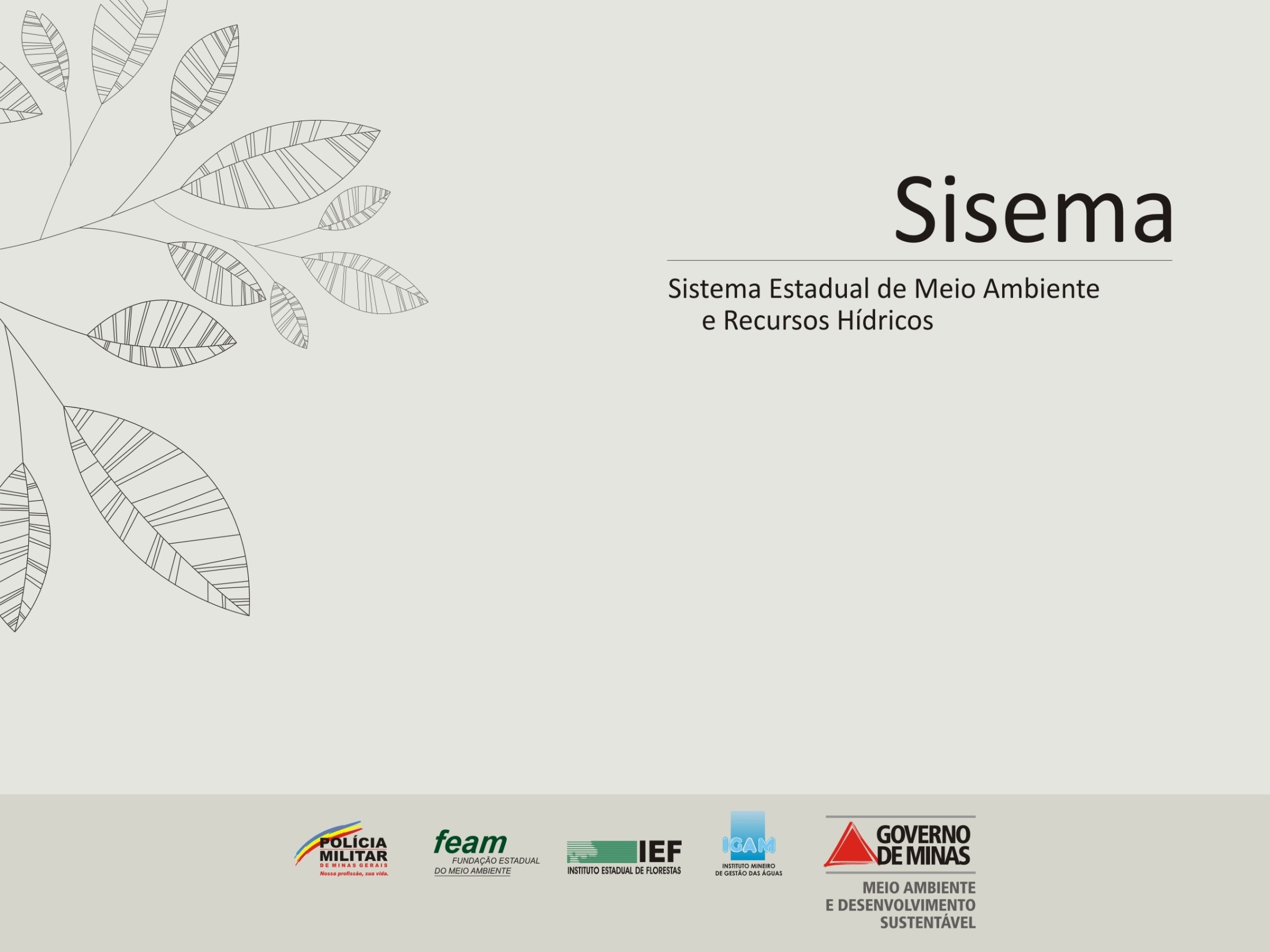 CONSELHO DE ADMINISTRAÇÃO – IGAMDEMONSTRAÇÃO DOS RESULTADOS ORÇAMENTÁRIOS E FINANCEIROS 2016Fernanda Roveda Lacerda CostaSuperintendente de Planejamento, Orçamento e Finanças
RECURSOS RECEBIDOS
Fonte: Armazém de Informações do SIAFI/MG
PARTICIPAÇÃO RECURSOS RECEBIDOS
Fonte: Armazém de Informações SIAFI/MG
EVOLUÇÃO DA ARRECADAÇÃO PRÓPRIA (2014-2016)
Fonte: Armazém de Informações SIAFI/MG
DESPESA REALIZADA POR GRUPO DE DESPESA (2014-2016)
Fonte: Armazém de Informações SIAFI/MG
5
CRÉDITO ORÇAMENTÁRIO E DESPESA REALIZADA POR PROJETO/ATIVIDADE
DESPESA REALIZADA POR ELEMENTO DE DESPESA
Fonte: Armazém de Informações SIAFI/MG
DESPESA REALIZADA POR ELEMENTO DE DESPESA
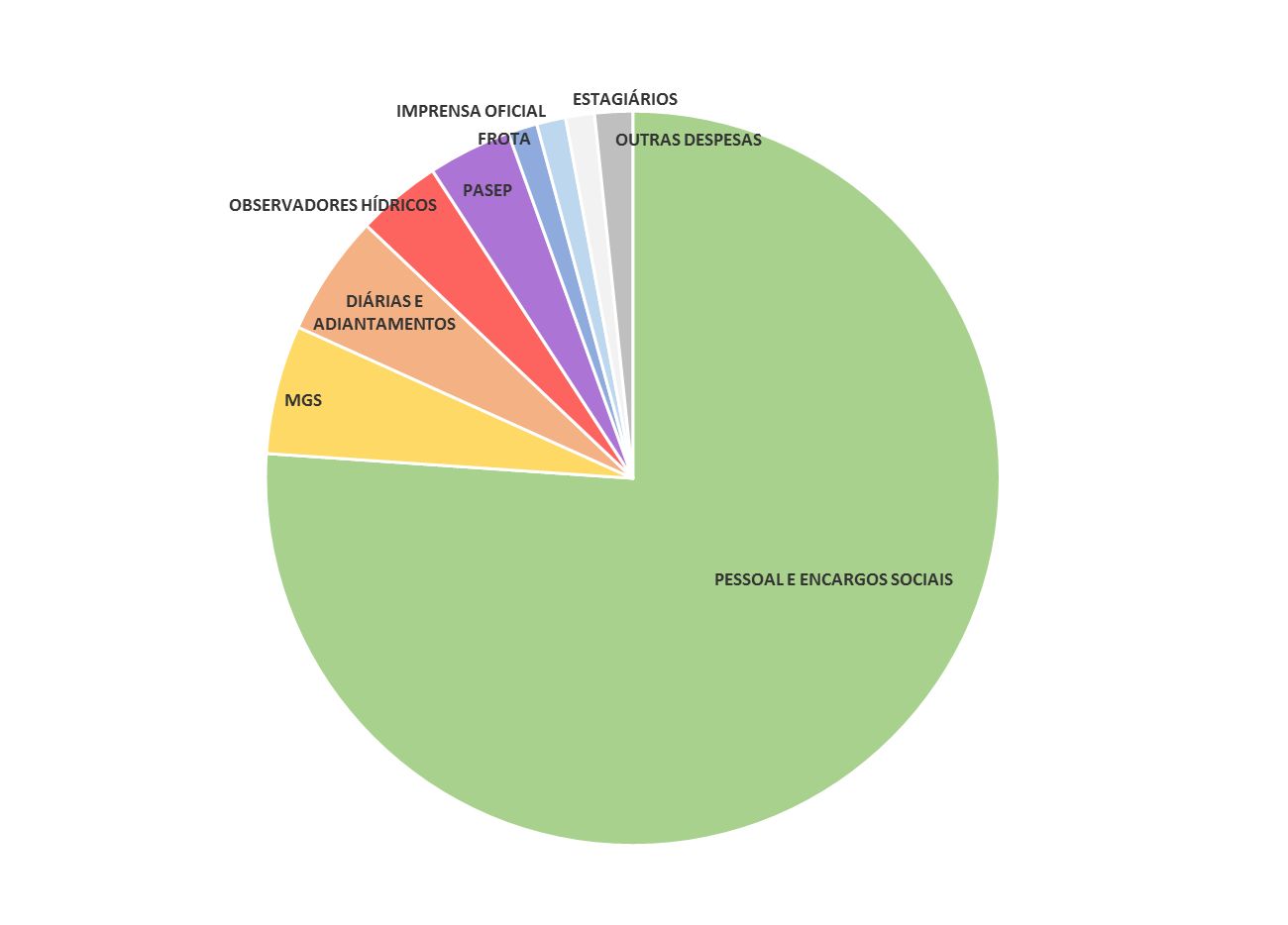 Fonte: Armazém de Informações do SIAFI/MG
BALANÇO ORÇAMENTÁRIO
Fonte: Armazém de Informações do SIAFI/MG